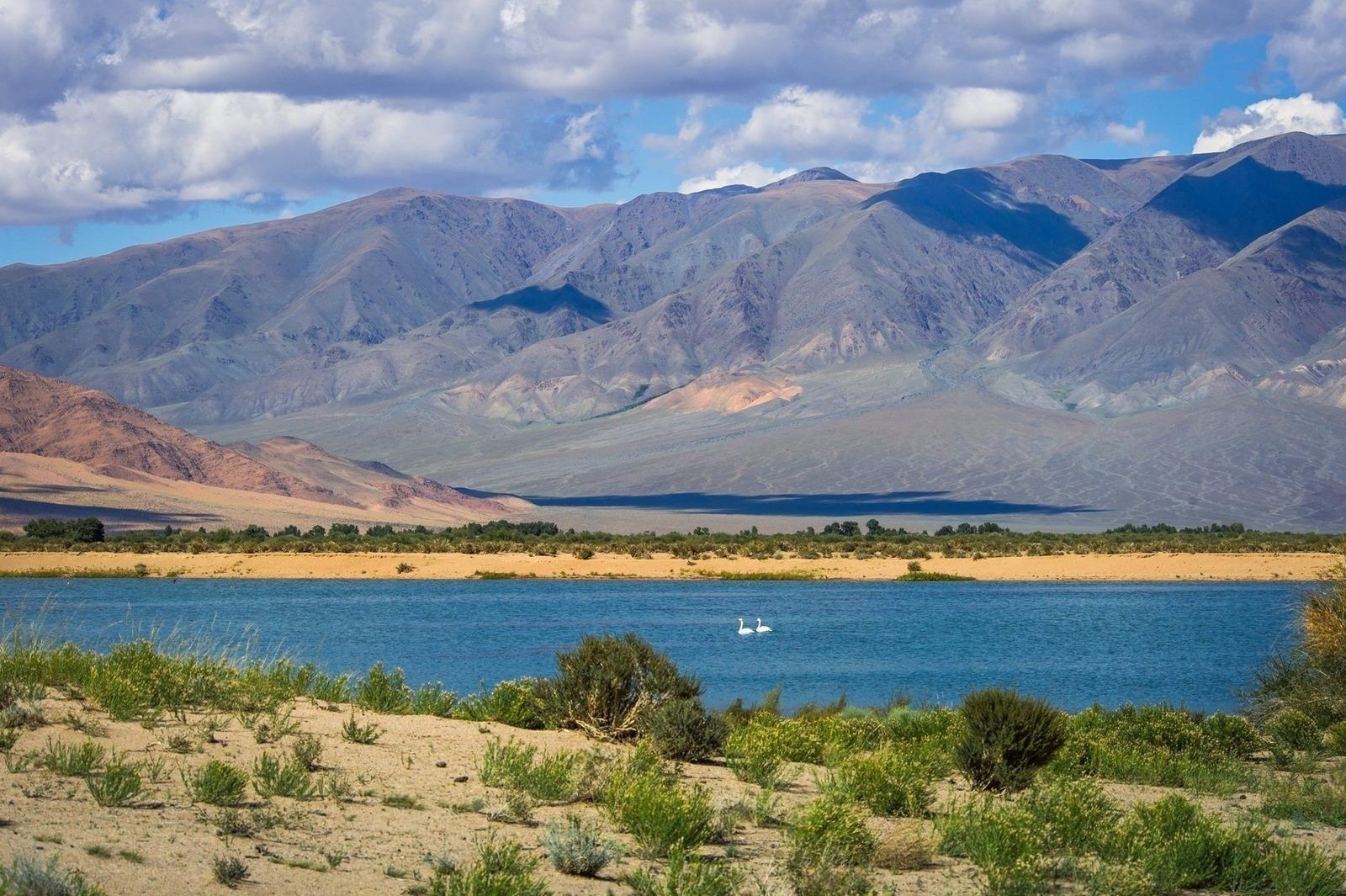 Title
AUTHORS
AFFILIATION